«Я – учитель!»
Творческий отчет.
Снопова Людмила Анатольевна
МБОУ-СОШ села Батурино Асиновского района Томской области.
Не тот учитель, 
кто получает 
воспитание и 
образование учителя, 
а тот, у кого есть
внутренняя уверенность 
в том, что он есть, 
должен быть и 
не может быть    иным. Толстой Лев Николаевич
Учитель русского языка и литературы . 
 В 1988 году закончила ТГПИ.
Педагогический стаж  - 23 года.
Учитель первой 
квалификационной категории
Моё педагогическое кредо.
А. де Сент–Экзюпери “Маленький Принц”

 «Знаешь… Моя роза… Я за нее в ответе… Она такая слабая! И она такая простодушная. У нее только и есть, что четыре жалких шипа, больше ей нечем защищаться от мира»…

«Люди забыли эту истину, но ты не забывай: ты навсегда в ответе за всех, кого приручил»…
ПЕДАГОГИЧЕСКИЕ ЦЕЛИ И ЗАДАЧИ
Я не стыжусь учиться; я выспрашиваю и выведываю, и питаю великую благодарность к тому, кто мне отвечает, и никто не бывает у меня этой благодарностью обойден. 
Сократ.
В своей профессиональной деятельности использую разные технологии обучения:
технологию развивающего обучения;
информационные технологии;
технологию  развитие критического мышления.
Игровые технологии
Метод проектов
Качественная успеваемость  выросла за 3 года.
СРЕДСТВА ОБУЧЕНИЯ
Ничему тому, что важно знать, научить нельзя, — все, что может сделать учитель, это указать дорожки.  
Олдингтон Р.
Используемые средства педагогической диагностики
Контрольные работы 
Самостоятельные работы
Тесты
Зачеты 
Диктанты
2010 год
2011год
Мои достижения.
1 место областного этапа Всероссийского конкурса «Учитель… Прекрасней профессии нет»; 
2 место в 6-ом региональном Фестивале медиауроков;
участие во всероссийском творческом конкурсе Общероссийского Профсоюза образования «Учитель – славлю имя твое»; 
Всероссийский конкурс педагогического мастерства по применению ЭОР в педагогическом процессе.
1 место в 1-ом областном Фестивале «Урок вне урока»;
1 место в 7-ом региональном Фестивале медиауроков; 
Лауреат международной педагогической творческой олимпиады.
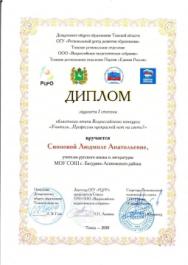 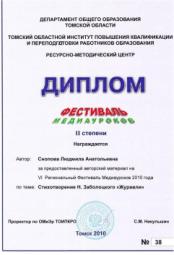 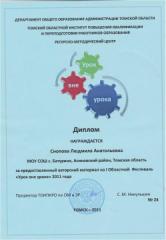 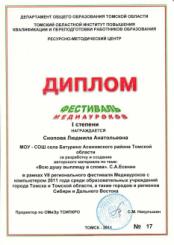 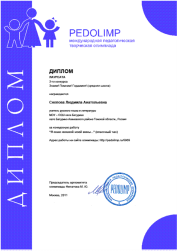 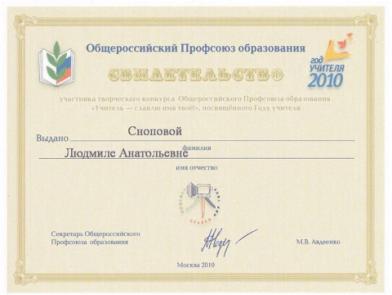 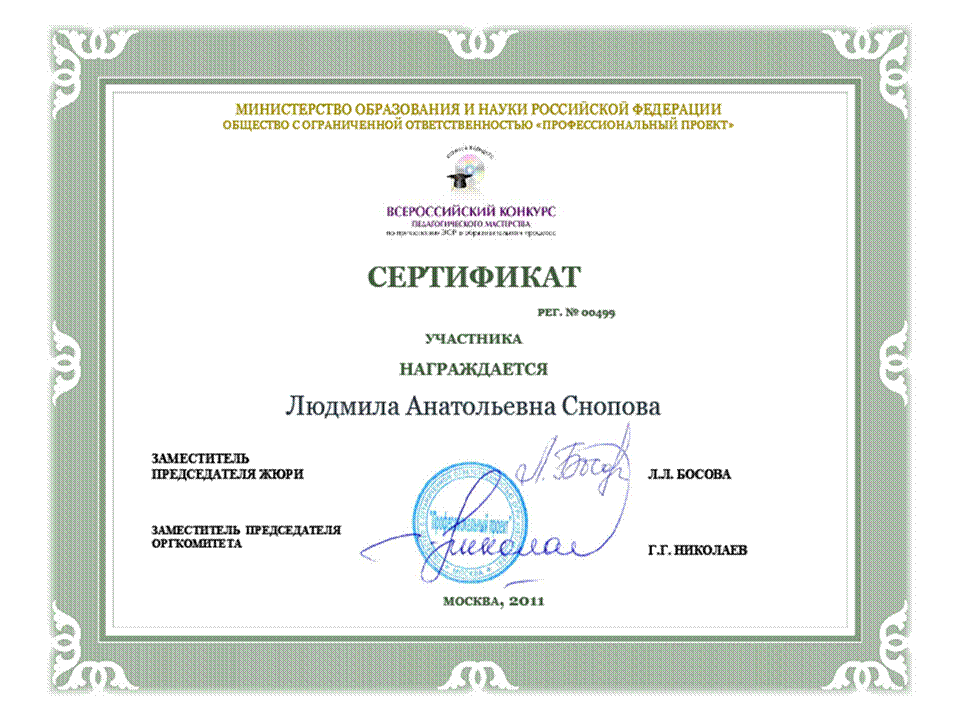 Награды
Почетная грамота Управления образования Администрации Асиновского района (2007г.), 
Почетная грамота Управления образования Администрации Асиновского района (2008г.), 
Дипломом Управления  Образования Администрации Асиновского района (2007г.), 
Почетная грамота Администрации и Совета Батуринского сельского поселения (2008г.). 
Почетная грамота Администрации Асиновского района (2009г.), 
Почетная грамота Администрации Асиновского района (2010г.), 
Благодарность главного управления МЧС по Томской области за участие в конкурсе «Телефон спасения01» (2010г), 
стипендиат стипендии Губернатора Томской области (2010г., 2011г).
Благодарность Главы Администрации Асиновского района (2011г).
Достижения воспитанников
Достижения воспитанников
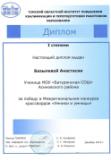 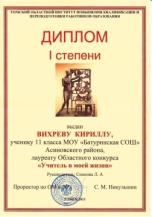 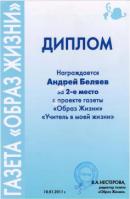 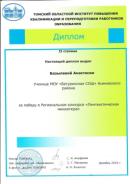 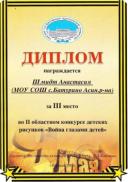 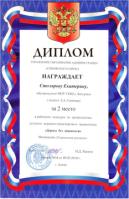 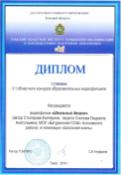 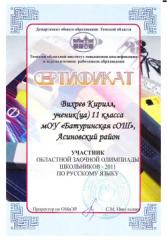 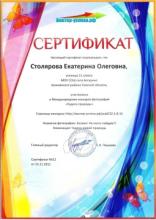 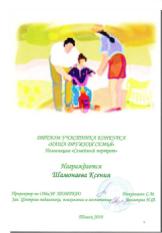 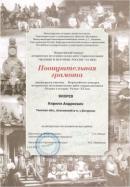 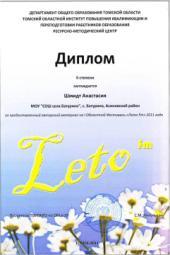 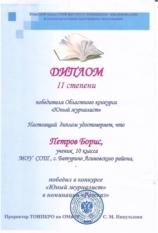 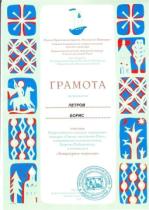 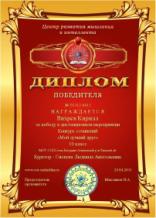 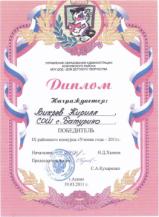 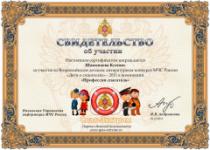 Учение - это лишь один из лепестков того цветка, который называется воспитанием.
                                                                                                  Сухомлинский В. А.
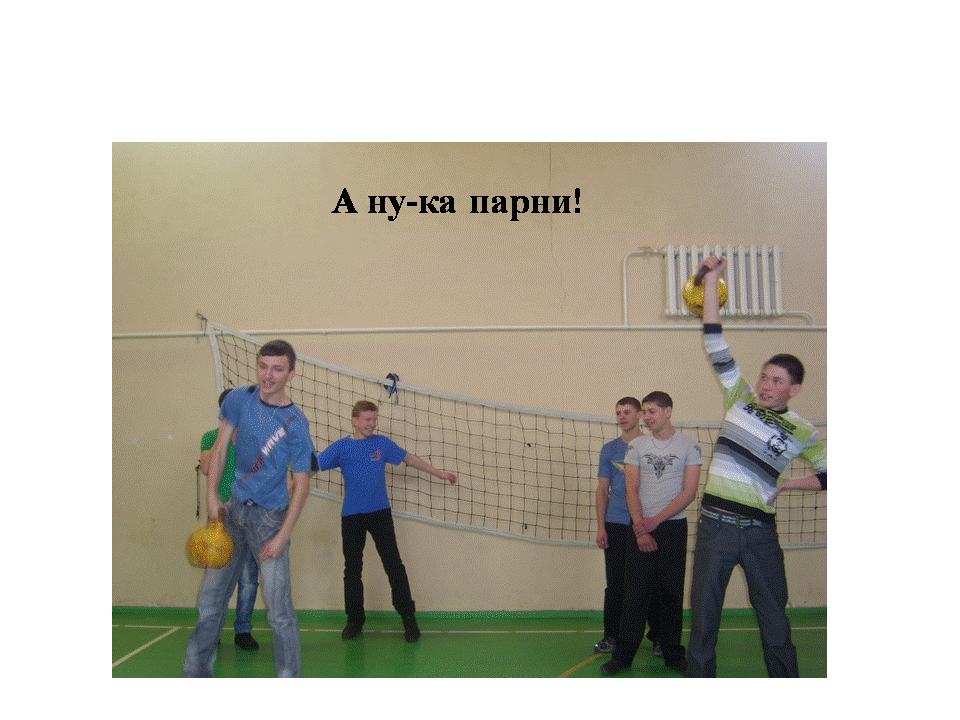 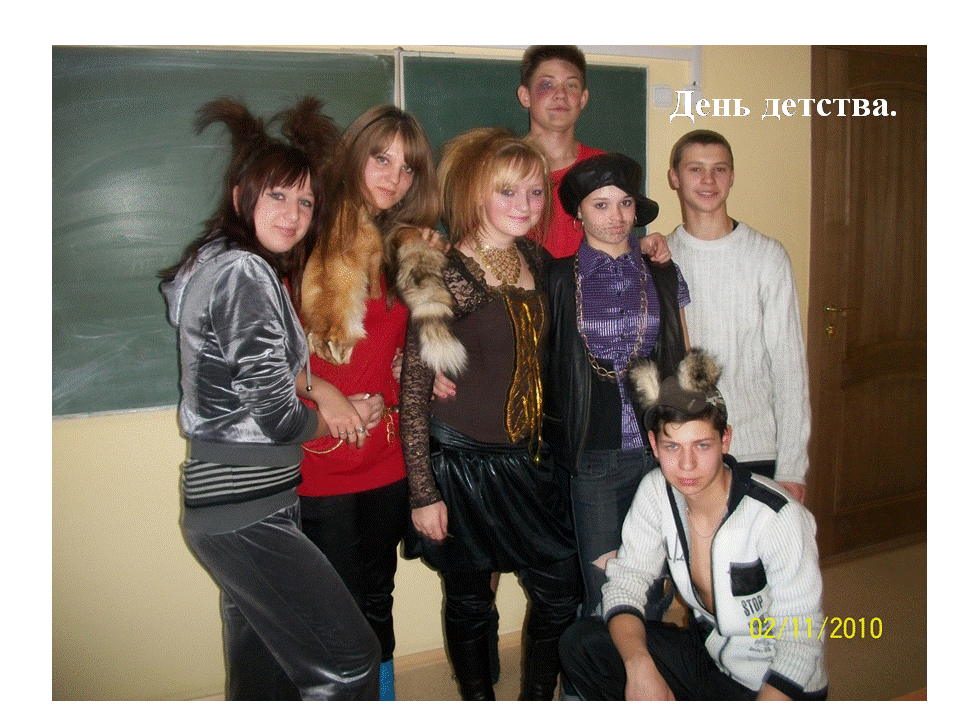 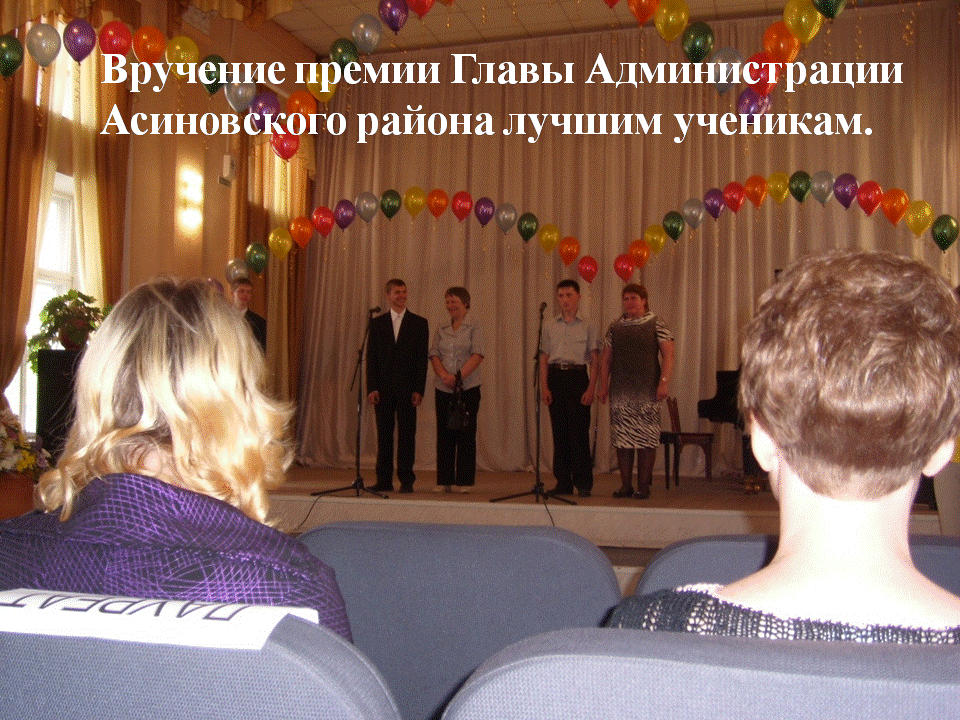 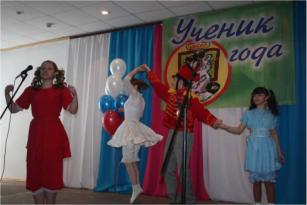 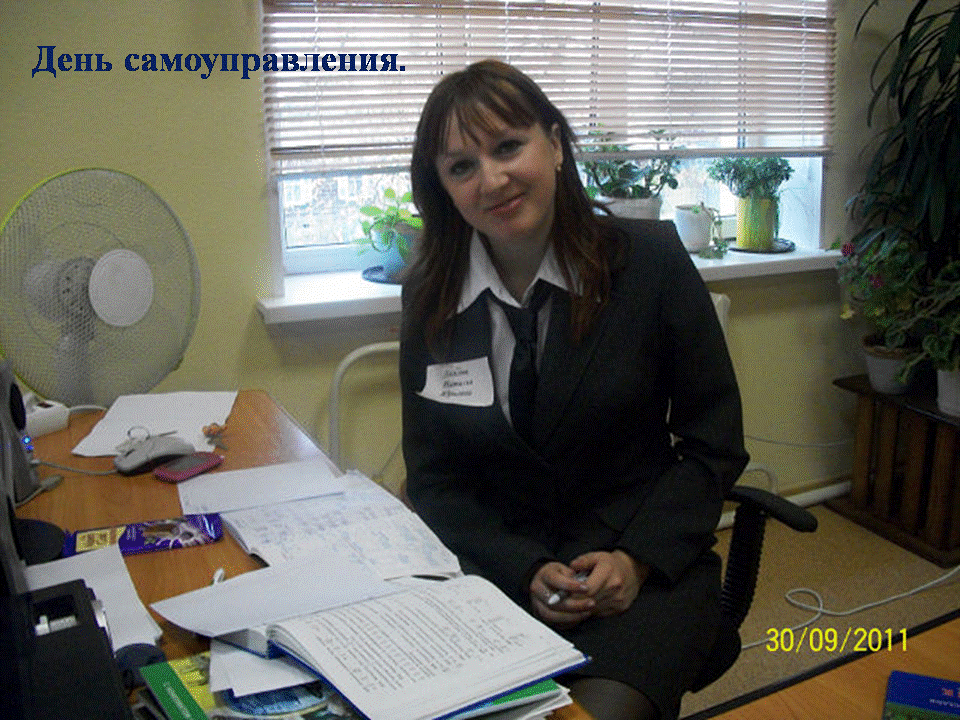 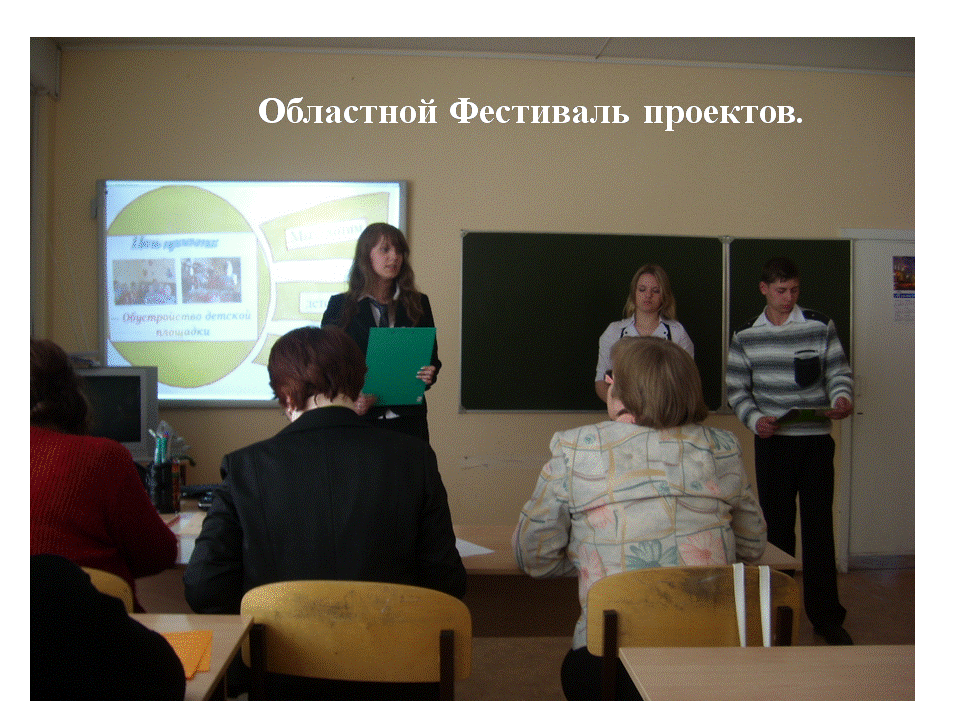